2
計畫簡介
3
計畫簡介
自民國 18 年訂定國家課程規範
源起
培養健全國民為宗旨
宗旨
落實適性揚才之教育
目標
  提升國民教育培養優質國民
4
優劣差異
外部分析
SWOT
5
SWOT
優劣差異
外部分析
9年一貫課綱(99課綱)
12年國教課綱(108課綱)
課程理念
能力導向、適性發展
素養導向、多元發展
彈性學習
有明確規範
無明確規劃
固定節次
節數限制
彈性比例
時事規劃
融入各學習領域
設置相關課綱
增設統一規範
劃分不一、無規範
階段畫分
  希望學生能夠適性發展
6
SWOT
外部分析
優劣差異
課綱審議
充實設備
提升師資
雲端伺服器
政治/
法律面
科技面
道德與公民
人際關係
溝通表達
問題解決
相關經費編列
補助教學設備
經濟面
社會面
  因應新課綱，讓學習效果提升
7
SWOT
優劣差異
外部分析
S
W
教育零延遲
強化國家硬實力
加強學習環境
方案尚有改進方向
短時間較無法
     有效執行
T
O
加入生活科技
    相關課程
重視素養及
    多元化能力
各端的質疑與挑戰
  新課綱備受關注
8
團隊架構
核心架構
9
SWOT
團隊架構
核心架構


10
SWOT
團隊架構
核心架構
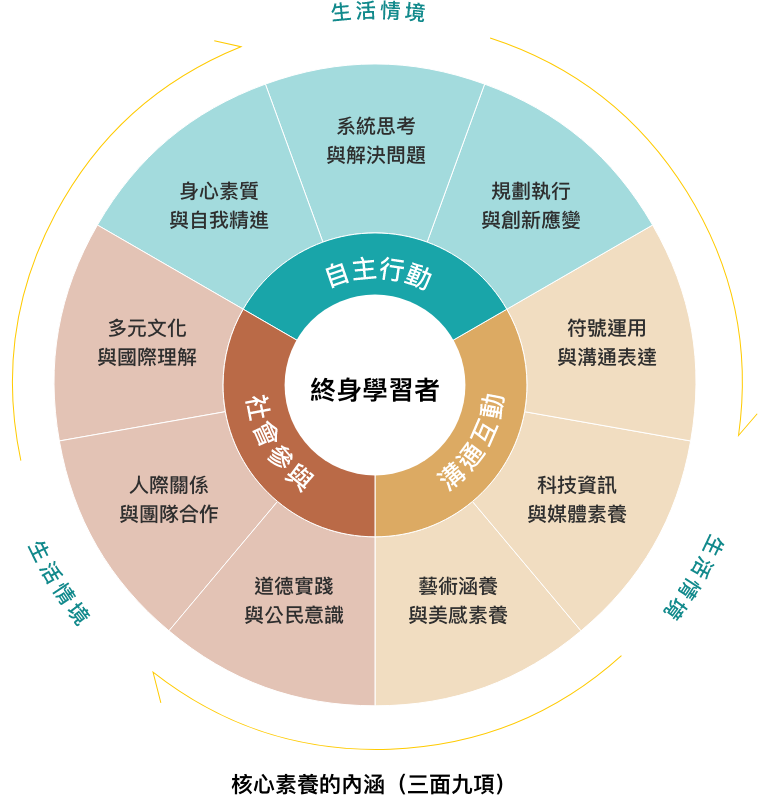   善誘學生的學習動機與熱情
11
問卷調查
12
SWOT
問卷調查
外部分析
  趨勢呈現正成長
13
計畫總結
14
計畫總結
15
16